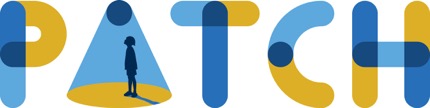 VISUAL STORY
Wonderverse
Regional SA tour 
August 2025

What to expect at Wonderverse, a visual story for children.
What’s in this guide?
 
This visual story will guide you through Wonderverse, an interactive theatre installation by Patch Theatre. 

We have detailed the experience and noted audio and visual details for those with sensory sensitivities. You can read through this guide before your visit so you can get to know the show and let children know what to expect.

For more information, please contact Patch Theatre:
Website: https://www.patchtheatre.org.au/ 
FAQs: https://www.patchtheatre.org.au/news/wonderverse-faqs-2025
Email: patch@patchtheatre.org.au
Phone: (08) 8470 0165

Show warnings: amplified music, high and low lighting, lighting effects, haze, high sensory experience

Venue accessibility: for access information for Country Arts SA venues, please visit https://www.countryarts.org.au/venues/

The photography used throughout this visual story is from Patch Theatre’s 2024 season of Wonderverse at Bonython Hall, University of Adelaide, and is to be used only as reference for your experience. Images by Morgan Sette.

This guide was created by Patch Theatre in consultation with Access2Arts (2025).

Version 1.00 072025
My class and I are going to visit a performance called Wonderverse. It is a place full of light, colour, sound and imagination!
Image description: A child jumping in the air in a dark space with colourful lights shining on the floor.
1
The performance takes place at a theatre. We will travel there together. 

My teachers and classmates will be with me. 

When we arrive, we will stay together. We will follow our teacher’s instructions to have fun. 

We will put our bags in a safe space. This will let us use our hands to explore and have fun!
Image description: A group of children and teachers getting ready for the show.
2
When we are there, we will be greeted by people who work at the theatre. 

There will be time to talk and ask questions.
Image description: A group of children sitting on the floor talking to a man.
3
We will meet a friendly performer. 
They will guide us through four different activities. 

They will be wearing a bright and colourful costume. 

I will listen to the performer who will let me know what to do.
Image description: A group of children watching and listening to a person wearing a colourful costume.
4
The activities will take place in different spaces. 

Some spaces will be brightly lit. Some will have low light.

I will see beautiful lights in lots of different colours.
Image description: A group of children in a space lit with bright lights.
5
There will be music playing.

Sometimes it will be happy and energetic. Sometimes it will be quiet and calm.

I can bring earmuffs to feel comfortable.

There will be some earmuffs for me to borrow if I don’t have my own.
Image description: A girl putting on a pair of earmuffs.
6
If I need to, I can leave with an adult and come back when I feel ready. 

But it’s best to stay so I don’t miss any of the fun!
Image description: A group of people entering a dark space.
7
Space 1: Overture (calm and friendly)

We will enter a big lit tent. 

I will sit in a circle with my class.

The performer will tell us about things that make up the Wonderverse.

There will be some moments of darkness when I will see things glow.

Gentle music will play. 
Our performer will hum a tune.
Image description: A person holding a rope with circles of glowing light on the floor.
8
Our performer will let us know when it is time to go to the next space. 

I can choose a circle to hold. I will follow the performer and the rope that guides us.
 
We will move through the hallways and backstage areas of the theatre.

Each time we move, we’ll use this rope guide and walk together. It helps us know where to go.
Image description: A group of people walking in a hallway holding a rope guide.
9
Space 2: Firefly (soft and magical)

This space will be darker with tiny glowing lights. 

There will be gentle music playing.

There will be mats for us to lie or sit on if I want to.
Image description: A group of people sit on the floor in a dark space watching tiny lights above them.
10
Our performer will tell us when it is time to move to the next space. 

We will follow the rope guide again.
Image description: A group of people walking and  following a rope guide.
11
Space 3: Light Forest (exciting and fun)

We will go into a large, roomy space.

There will be colourful circles of light on the floor.

The lights will move and change colour.  
We can follow the lights together.

I can laugh, run and jump. Or I can stand, watch or move around slowly.

Energetic music will be playing.
Image description: A group of children dancing in a dark space with colourful lights.
12
Space 4: Heavens (gentle and dreamy)

We will stay in the same space, but it will change. 

The lights will dim and it will become darker.

There will be a big foil cloth. It will hang above us and float up and down.

The cloth may lightly touch my face or body.

I can choose to lie or sit under the cloth. Or I can sit or stand to the side.

Special lights will reflect off the cloth. 

The music will be gentle and slow.
Image description: A group of people lying on the floor with lights shining on a foil cloth floating above them.
13
When it is time to finish, we will follow the rope guide together. 

We will go back to where we started. 
 
I might feel happy, calm or even sad that it is ending. That is ok.
 
I can say goodbye and thank you.
Image description: A group of people walking out of a doorway.
14
I will travel back to school with my class. 

We can talk about our adventures. I can tell my friends and my teacher about what I enjoyed.
 
When I get home, I can tell my family all about Wonderverse.
Image description: A group of children and teachers gathering their belongings ready to leave.
15
Thank you!

We hope you have fun at Wonderverse!

We really value your feedback. Let us know what you thought of Wonderverse, how your students responded to the experience and what you thought of this visual story:
Email: patch@patchtheatre.org.au
Phone: (08) 8470 0165
Image description: A group of children lie on the floor watching lights above them.